AP ID in NDPA signaling
Jay Yang al. (ZTE)
Introduction
In Co-BF,11bn agreed on two new sounding sequences: Joint sounding and sequential sounding.
In Joint/(cross-BSS)Sequential sounding, the NDPA solicits the NDP from the responder AP , and solicits the associated STA receiving the NDP.
In In-BSS Sequential sounding, the NDPA only solicits the associated STA receiving the NDP.
Conclusion: The NDPA may contain both AP identifier(like AP ID) and STA identifier(like AID)

In this contribution, we would like to discuss the AP ID design in NDPA
Slide
Jay Yang, et al. (ZTE)
AP ID and AID collision issue in NDPA
Need to well design the new signaling on NDPA to backward compatible with EHT STA.
The NPDA may silicate either EHT STA or UHR STA,but the new signaling design in NPCA is not visible to EHT STA.
If AP ID is in AID11 and has the same value with one assigned AID of a EHT STA, EHT STA may decode the AP ID as AID and make the wrong decoding in the sequential subfield.
Slide
Jay Yang, et al. (ZTE)
More thought on the AP ID assignment
AP ID is assigned by a peer AP, while AID may be assigned by the AP MLD.
11be baseline is quoted as bellow:
An AP MLD shall assign a single AID to a non-AP MLD upon successful ML setup.
All the non-AP STAs affiliated with the non-AP MLD shall have the same AID as the one assigned to the non-AP MLD during ML setup.
AP ID is per link level identifier, while AID may be MLD level identifier, putting AP ID and AID in the same allocation space make the implementation more complicated.
Further, AP ID belongs to one of the AP’s attributions, while AID is the property of STAs, AP ID and AID sharing the same allocation space will cause more confusion in the SPEC.

Propose the AP ID and AID to have the different allocation spaces. The allocation of AP ID and AID shall be decoupled.
Slide
Jay Yang, et al. (ZTE)
The proposal of AP ID design in NDPA
In one STA Info field, one Reserved AID(like AID 2042) is filled in AID11 and AP ID or responder AP’s BSS color is filled in AP ID field if the responder AP’s information is included.
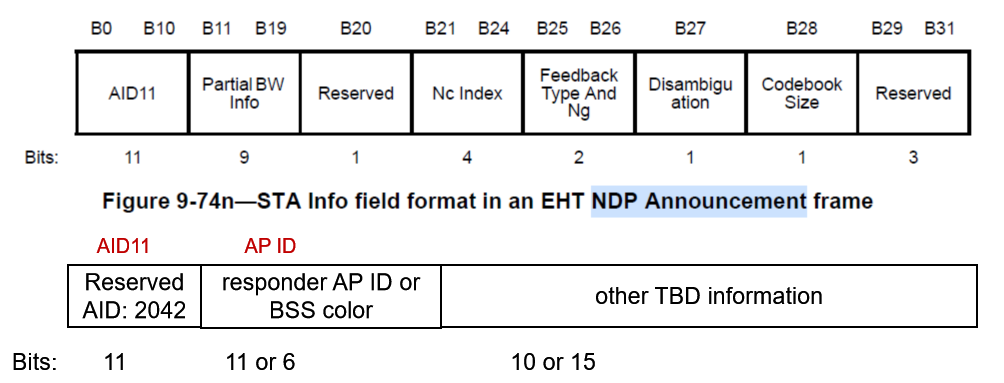 e.g. 0b0010
Slide
Jay Yang, et al. (ZTE)
The proposal of AP ID design in Trigger frame
In M-AP Trigger frame, the AID12 field used to identify each shared AP.
Quoted the passed motion as bellow:
The sharing AP, that transmits a Trigger frame as part of a transmission sequence in a Multi-AP coordinated transmission scheme, identifies the shared AP via an AP ID carried in the AID12 field of the User Info field of the frame
Note: the name of "sharing AP" and "shared AP" are TBD
Note: Multi-AP coordinated transmission schemes are Co-SR, Co-BF and Co-TDMA
[Motion #135]] 

If a M-AP Trigger frame solicits the response from both AP and STA, the MSB of AID12 subfield can differentiate AP ID from AID.
The MSB of the AID12 subfield is set to 1 to indicate the AP ID
The MSB of the AID12 subfield is set to 0 to indicate the AID（baseline）
e.g. 0b10....010
Slide
Jay Yang, et al. (ZTE)
Summary
Analysis the potential AP ID and AID collision issue in NDPA
Propose one AP ID design in NDPA to address it.

Propose AP ID and AID to have different allocation spaces.

Propose MSB of AID12 subfield set 1 in M-AP trigger frame
Specially when the Trigger frame solicits the response from both AP and STA
Slide
Jay Yang, et al. (ZTE)
THANK YOU 
Reference
24/209r6	TGbn Specification Framework for TGbn
24/2028r1	 PDT-Joint-Sounding procedure
Slide
Jay Yang, et al. (ZTE)
SP1
Do you agree the following red field design when the responder AP’s information is included in NDPA?
AID11 field is filled with a Reserved AID. the value of Reserved AID is TBD.
AP ID field is filled with the responder’s AP ID, the length is TBD.
AID11                 AP   ID
Reserved AID: 2042
responder AP ID or BSS color
other TBD information
Bits:       11               11 or 6                                                                10 or 15
STA Info field
Slide
Jay Yang, et al. (ZTE)